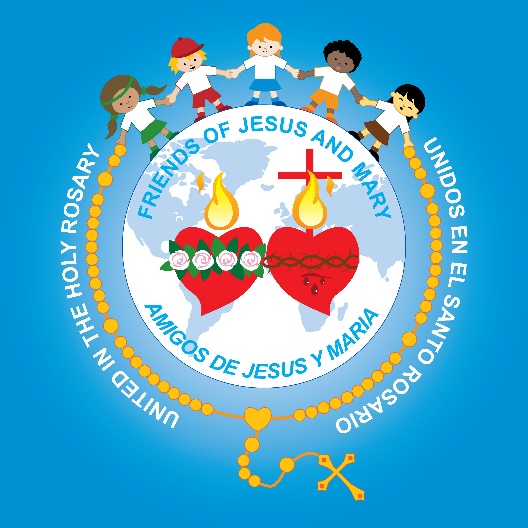 Friends of Jesus and Mary
Prayer Group for Children
Cycle B-V Sunday of Lent
Jesus is the Good Seed – John 12: 20-33

www.fcpeace.org
Some Greeks who had come to worship at the Passover Feast came to Philip, who was from Bethsaida in Galilee, and asked him, “Sir, we would like to see Jesus.”
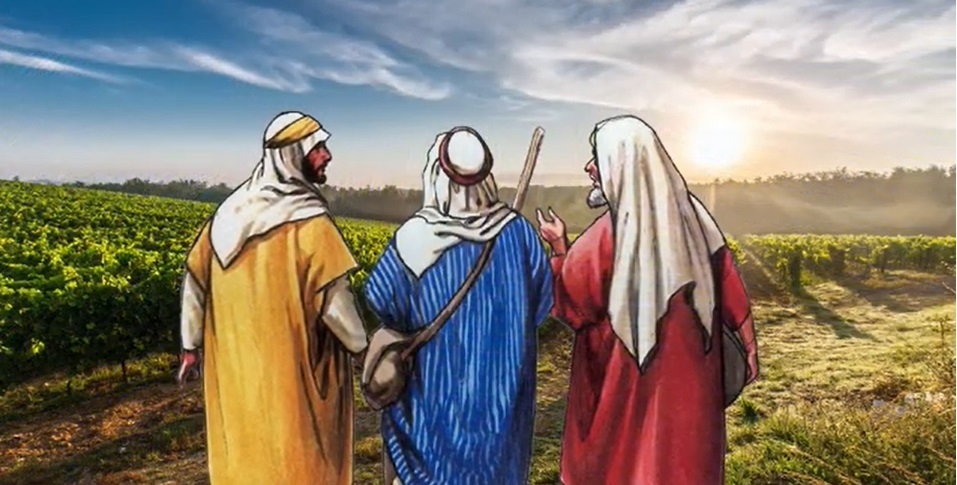 Phillip went and told Andrew; then Andrew and Phillip went and told Jesus.
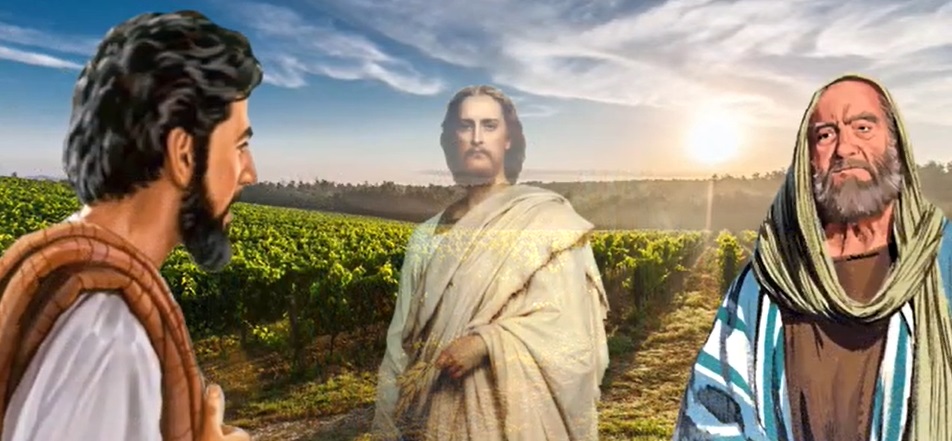 Jesus answered them, “The hour has come for the Son of Man to be glorified.”
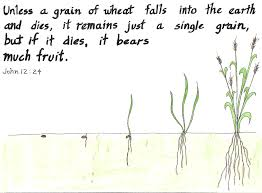 Whoever loves his life loses it and whoever hates his life 
in this world will preserve it for eternal life.
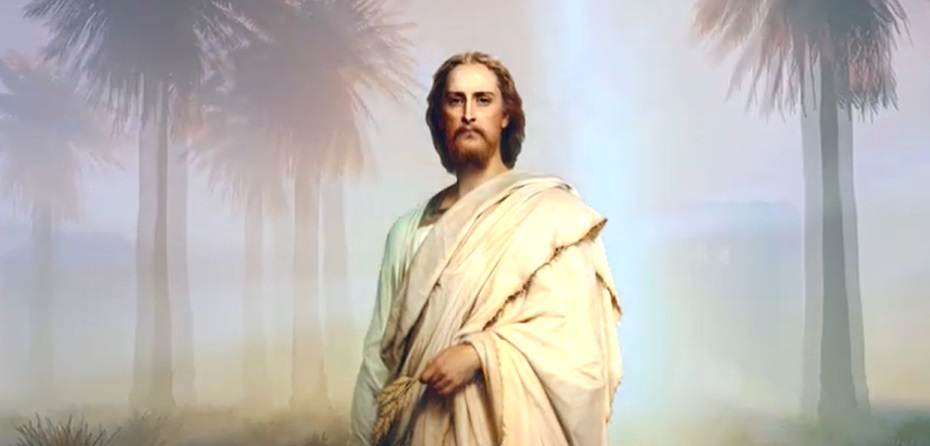 Whoever serves me must follow me, and where I am, there also will my servant be. The Father will honor whoever serves me.
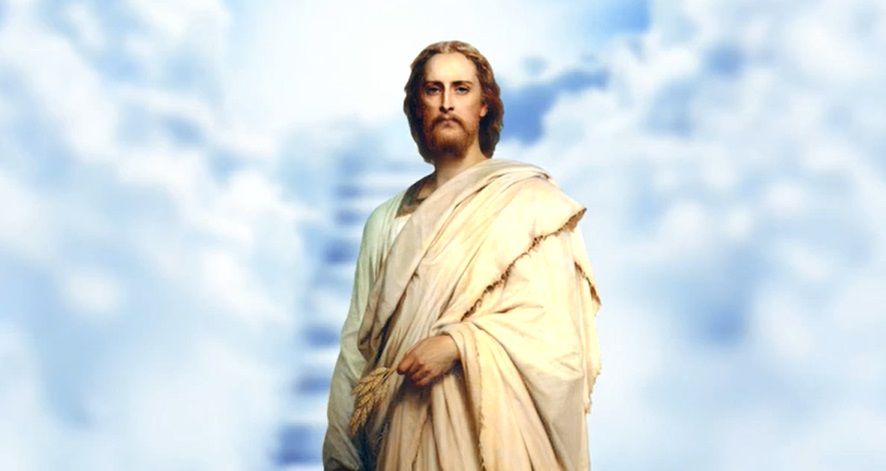 I am troubled now. Yet what should I say? Father save me from this hour? But it was for this purpose that I came to this hour. Father, glorify your name.
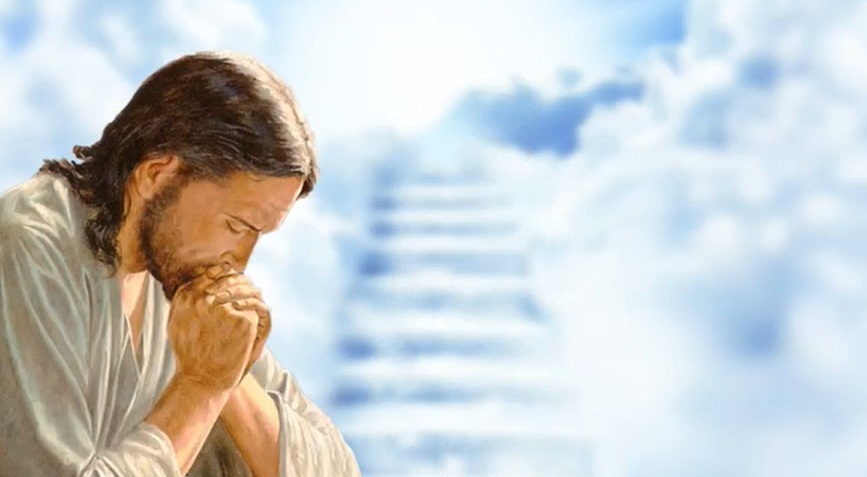 Then a voice came from heaven, “I have glorified it and will glorify it again.” The crowd there heard it and said it was thunder; but others said, “An angel has spoken to him.”
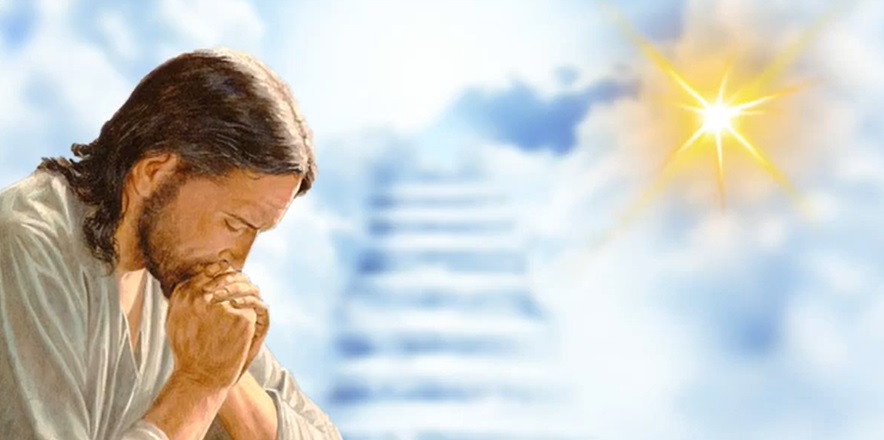 Jesus answered and said, “This voice did not come for my sake but for yours. Now is the time of judgment on this world; now the ruler of this world will be driven out.
And when I am lifted up from earth, I will draw everyone to myself.”
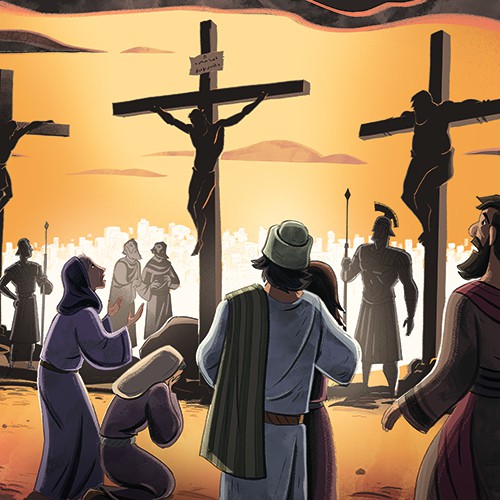 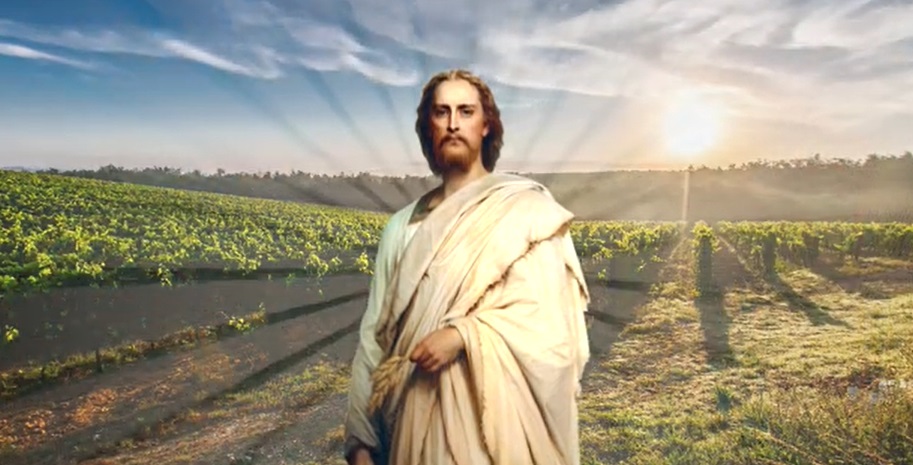 He said this indicating the kind of death he would die.
THE GOSPEL OF THE LORD             PRAISE TO YOUR LORD JESUS CHRIST
REFLECTION
What feast were they going to celebrate in Jerusalem?
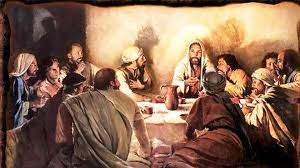 The Feast of Passover
What do they celebrate at Passover?
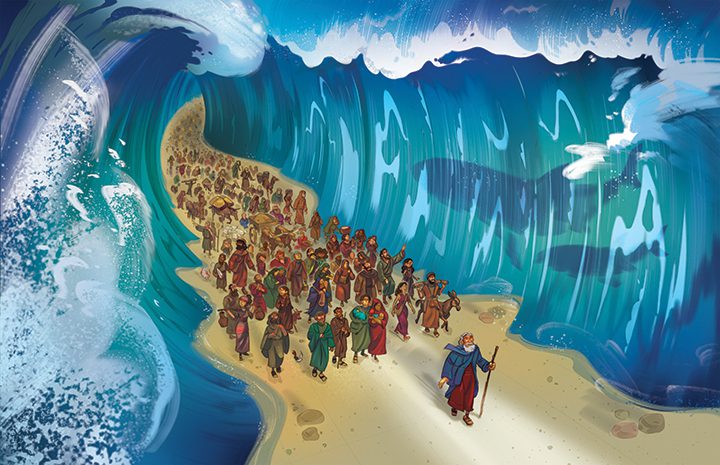 When God saved His people from slavery in Egypt.
What does Jesus say to the apostles Andrew and Phillip?
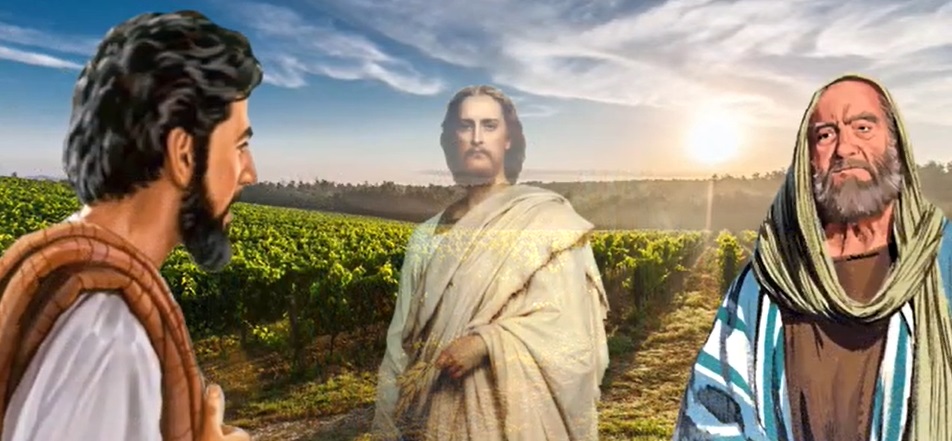 “The hour has come for the Son of Man to be glorified.”
To what hour is Jesus referring?
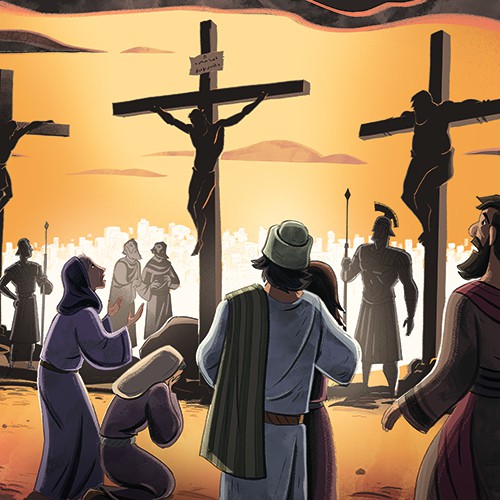 To the hour of his suffering and dying on the cross.
Jesus then says,
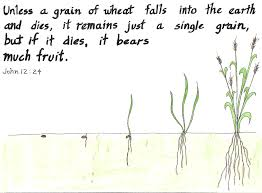 What comparison is Jesus making?
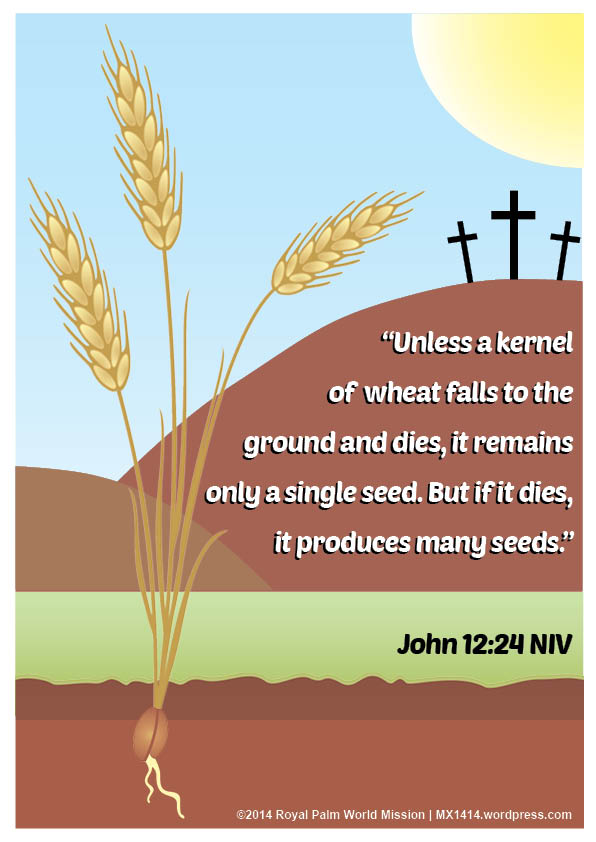 Like the death of the grain of wheat gives us bread to eat.
Jesus’ death gives us Eternal Life.
His death is not the end of the story, 
but the beginning of abundant fruit for the good of the world.
What are the fruits of Jesus’ sacrifice on the cross?
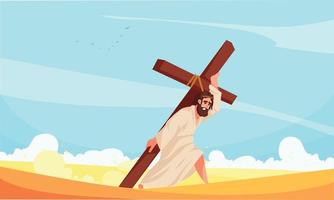 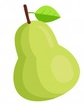 Union with God eternally in Heaven.
Forgiveness for our sins
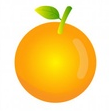 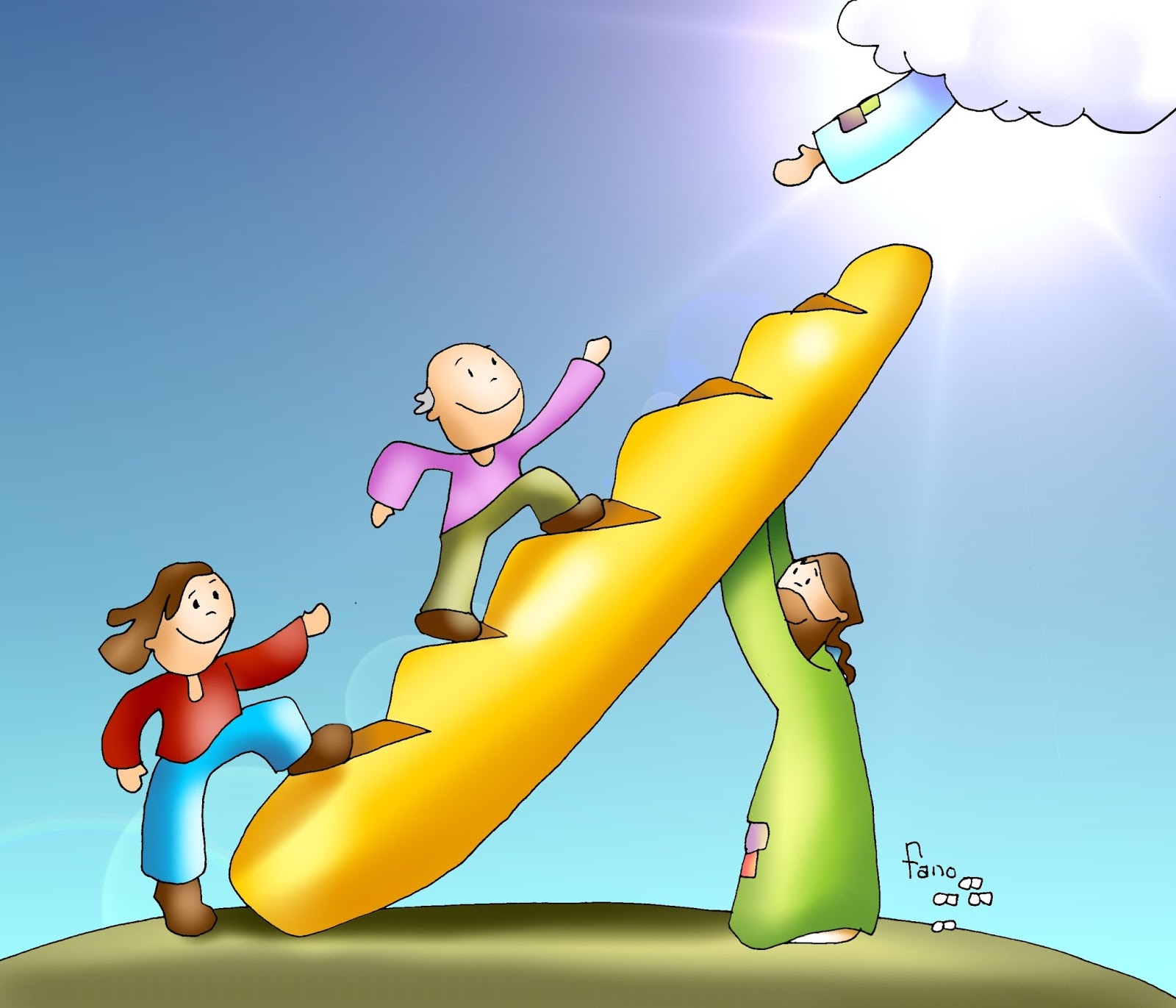 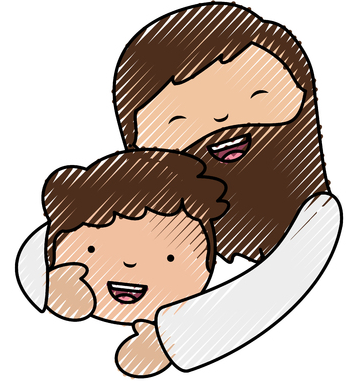 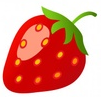 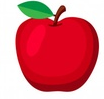 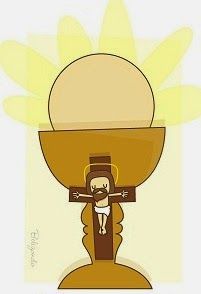 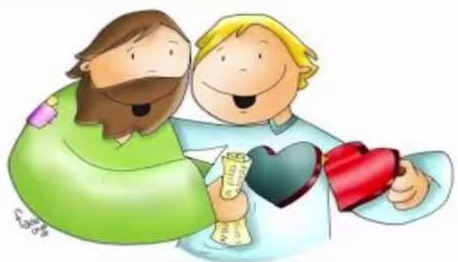 God’s Grace 
in us
Union with God in the Eucharist
How can we give fruit for Jesus?
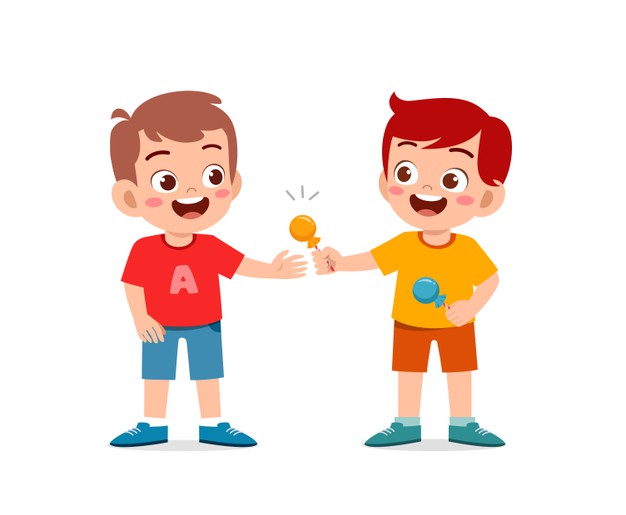 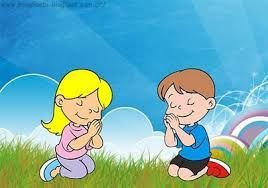 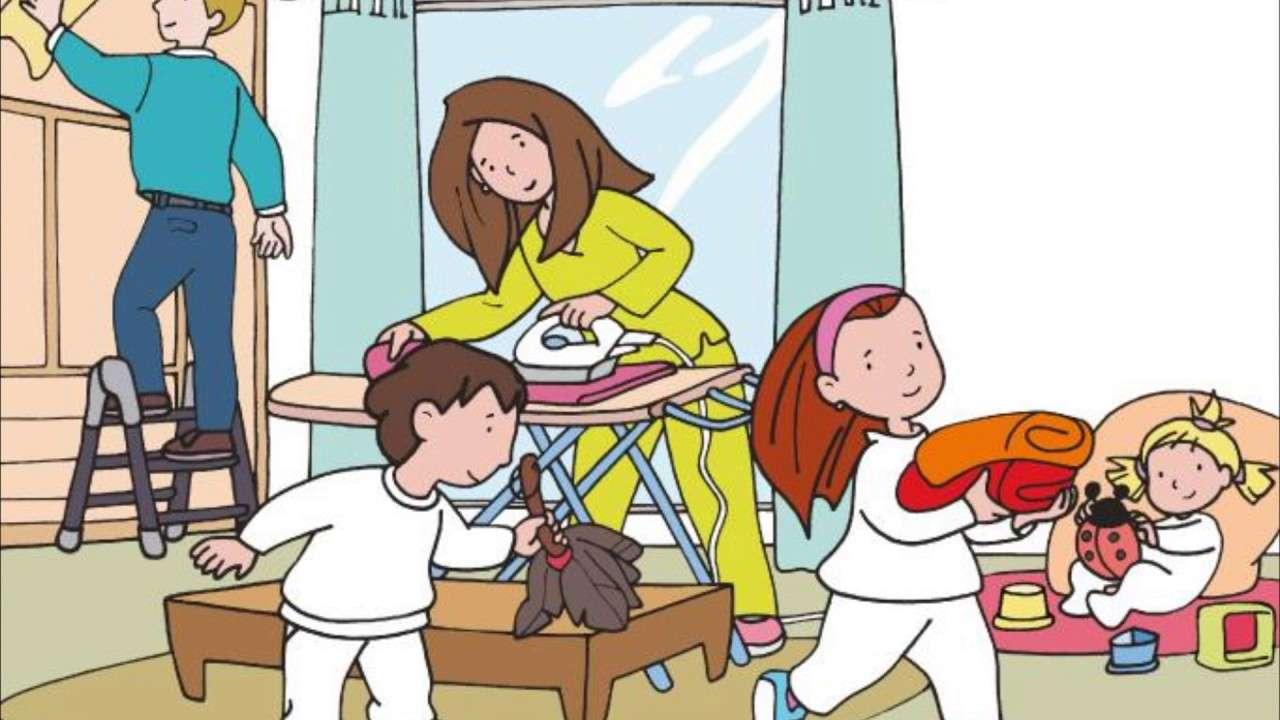 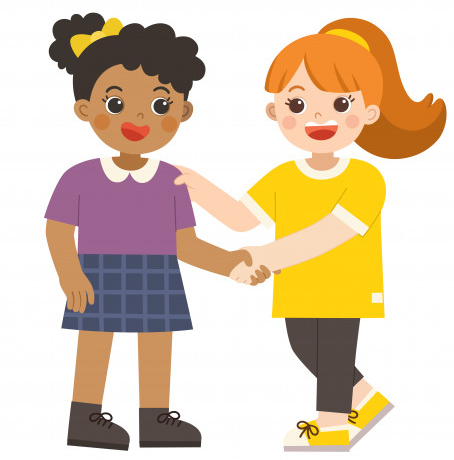 Sharing
Praying
Serving or Helping
Forgiving
Imitating Jesus, by sacrificing for  love of God and others by…
Who sacrifices for us?
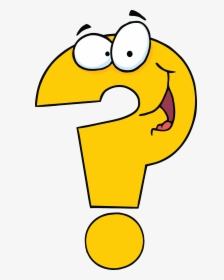 What sacrifice can you do this week to help someone?
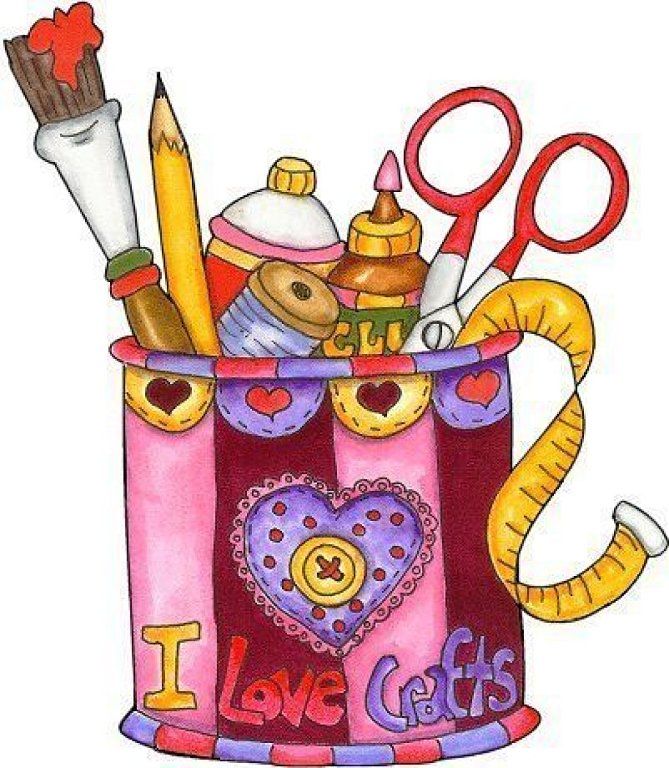 Activity
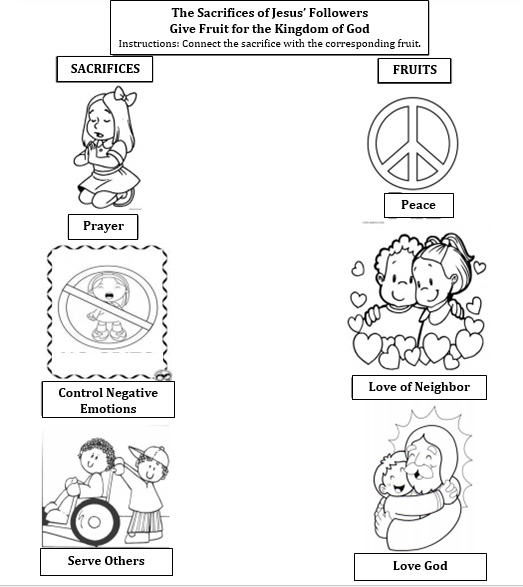 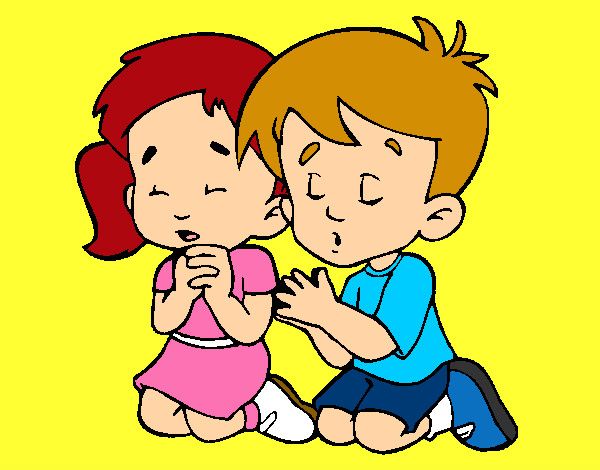 PrayerJesus you are always attentive to the Father. Your love for our Father gave you the strength and courage to carry out your mission. Give us your Holy Spirit so that we may always work for the good of others. Help us to produce fruits of life. Amen
Song: Make me a Servant, Asidor kids, https://youtu.be/zw_FNbF1LrU?si=y3U31v-ztzHvfd_X (3-7 yrs)
The Servant Song, servantofthelion, https://youtu.be/kdmgpMfnjdU?si=hT5zoo0Waq0mkgzx (8+ yrs.)